Strategic Decisions and Corporate-Level Strategy
1
Learning Outcomes (1)
Identify alternative directions for strategy, including market penetration or consolidation, product development, market development, and diversification
Recognise when diversification is an effective strategy for growth
Distinguish between different diversification strategies (related and unrelated) and identify conditions under which they work best
2
Learning Outcomes (2)
Analyse the ways in which a corporate parent can add or destroy value for its portfolio of business units
Analyse portfolios of business units and judge which to invest in and which to divest
3
What is a Corporate Parent?
The corporate parent refers to the levels of management above that of the business units, and therefore without direct interaction with buyers and competitors.
Small business like a local builder……
4
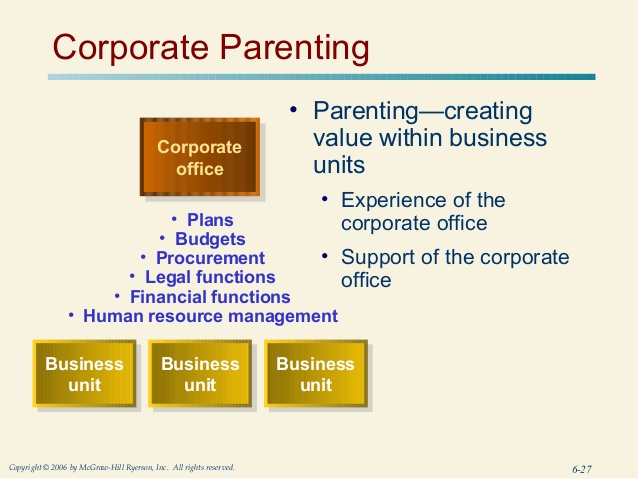 5
Exhibit 7.1 Strategic Directions and Corporate-Level Strategy
Value creation
Corporate
parenting
Portfolio
management
Diversification
Penetration
Consolidation
Development
Scope decisions
6
7
Exhibit 7.2 Strategic Directions (Ansoff Matrix)
8
What is Market Penetration?
Market penetration refers to a strategy by which an organisation takes increased share of its existing markets with its existing               product range.
Cream Cracker biscuits……
9
Constraints of Market Penetration
Retaliation 
from
competitors
Legal
constraints
10
What is Consolidation?
Consolidation refers to a strategy by which an organisation focuses defensively on their current markets with current products.
11
Forms of Consolidation
Defending 
market share
Downsizing 
or divestment
12
What is Product Development?
Product development refers to a strategy by which an organisation delivers modified or new products to existing markets.
Bourbon biscuits……
[Speaker Notes: Use easyJet, start with 1:39 to 2:14 (on getting into car rentals)]
Risks of Product Development
New strategic
capabilities
Project 
management
risk
14
What is Market Development?
Market development refers to a strategy by which an organisation offers existing products to new markets.
15
Forms of Market Development
New 
segments
New 
users
New 
geographies
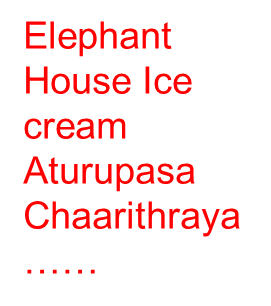 16
What is Diversification?
Diversification refers to a strategy by which an organisation pursues new product offerings and new markets.
Cam Beer by Lion brewery……
17
18
Reasons for Pursuing Diversification (1)
Efficiency gains
University Resources……
Stretching corporate parenting capabilities
Increasing market power
19
Reasons for Pursuing Diversification (2)
Responding to market decline
Kodak Film roll……
Spreading risk
Expectations of powerful stakeholders
Enron fate……
20
Exhibit 7.3 Related Diversification Options
Cargills Bank……
SMAK water bottles……
Asiri Health..www.doc.lk……
[Speaker Notes: Use easyJet, 11:46 -12:10 on how the Internet ties its businesses together.]
Exhibit 7.4 Diversification and Performance
LAUFGS Holdings
Power and energy
Retail and consumer
Industrial
Leisure
Logistics
Property and real estate
22
Value-Adding Activities
Envisioning
Coaching and
facilitating
Providing central
services and 
resources
Intervening
23
Value-Destroying Activities
Adding management costs
Adding bureaucratic complexity
Obscuring financial performance
24
Exhibit 7.5 Portfolio and Synergy Managers and Parental Developers
25
26
Problems Achieving Synergy
Excessive costs
Overcoming self-interest
Illusory synergies
27
Challenges for Parental Developers
Identifying parent capabilities
Parental focus
The ‘crown jewel’ problem
Sufficient ‘feel’
28
Portfolio Matrices
Growth/Share (BCG) Matrix
Directional Policy (GE-McKinsey) Matrix
Parenting Matrix
29
Exhibit 7.7 The Growth Share (BCG) Matrix
30
Exhibit 7.8 The Directional Policy (GE-McKinsey) Matrix
31
Exhibit 7.9 Strategy Guidelines Based on Directional Policy Matrix
32
Exhibit 7.10 The Parenting Matrix
33